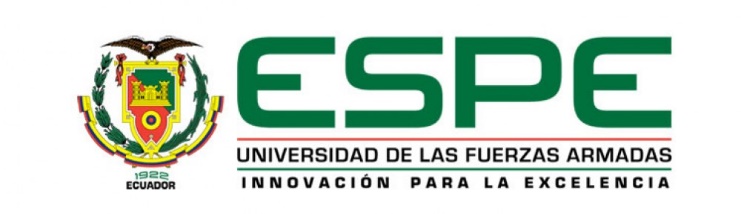 DEPARTAMENTO DE CIENCIAS ECONÓMICAS, ADMINISTRATIVAS Y DEL COMERCIO
CARRERA DE INGENIERÍA COMERCIAL

EMPRENDIMIENTO E INNOVACIÓN EN LAS EMPRESAS FAMILIARES DEL DISTRITO METROPOLITANO DE QUITO  

AUTORA: CHICAIZA CHICAIZA, JESSICA ALEXANDRA
 DIRECTOR: ING. MAYA CARRILLO, AZUCENA MARIBEL, MBA
 
SANGOLQUÍ,  2020
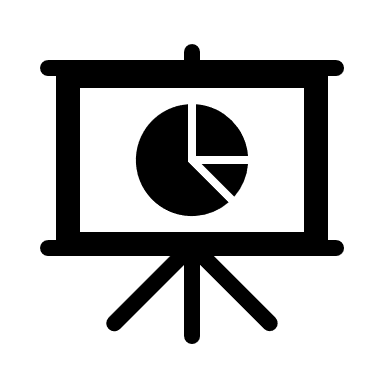 ÍNDICETABLA DE CONTENIDO
CAPITULO I
             1.1 INTRODUCCIÓN
              1.2 PLANTEAMIENTO DEL PROBLEMA
              1.3 OBJETIVOS
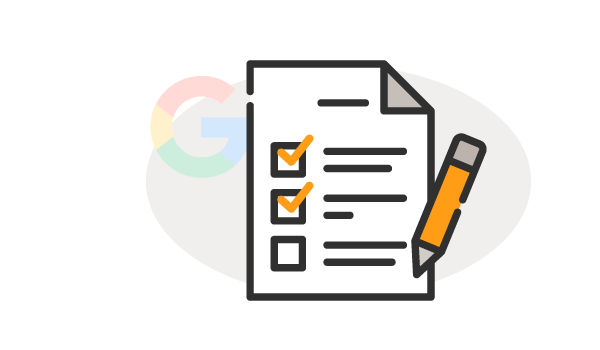 CAPITULO II
             2.1 MARCO TEÓRICO
              2.2 HIPOTESIS
CAPITULO III
             3.1 METODOLOGÍA
CAPITULO IV
             4.1 ANÁLISIS DE DATOS
             4.2 PROPUESTA DE MEJORA
CAPITULO V
             5.1 CONCLUSIONES
             4.2 RECOMENDACIONES
INTRODUCCIÓN:
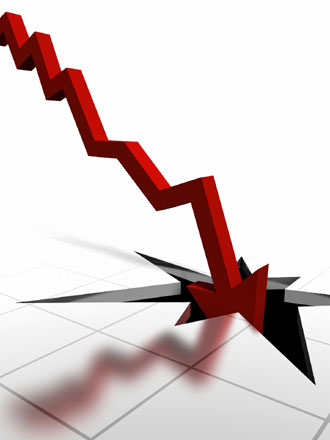 Jessica Chicaiza
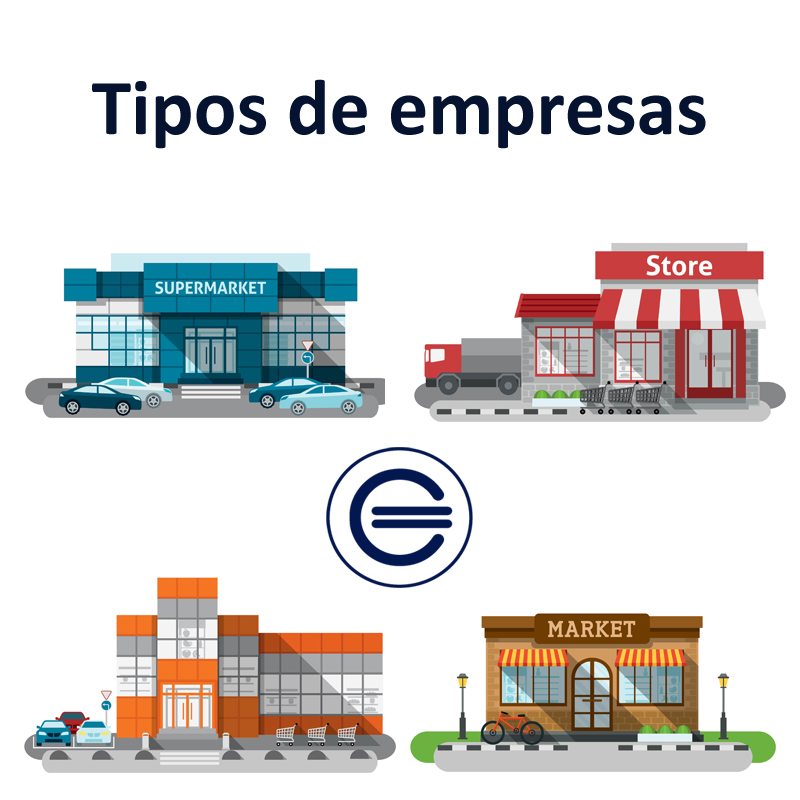 Más del 50% de la participación accionaria.
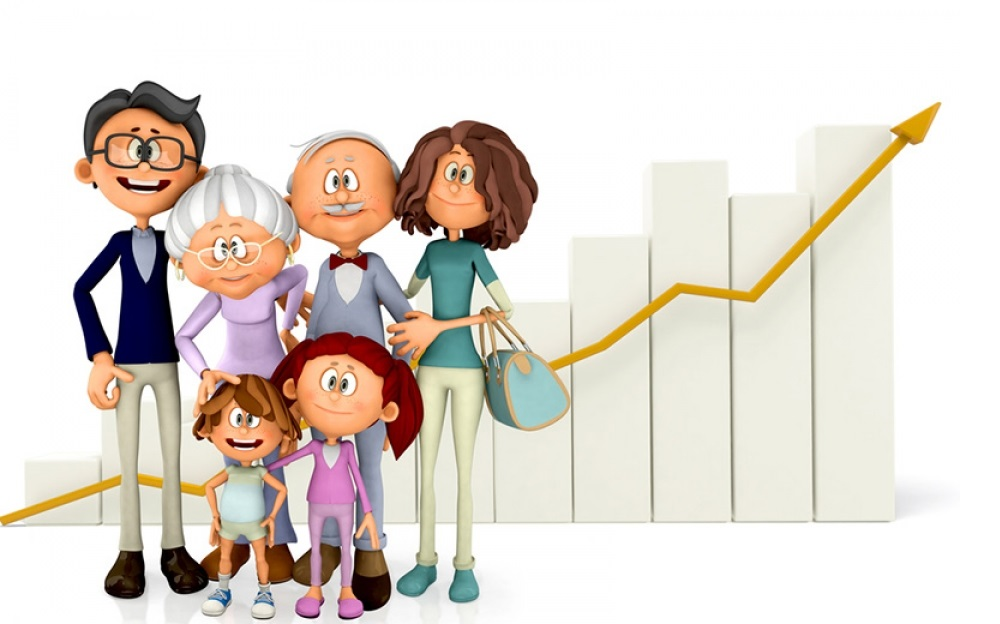 Cerca del 90%
no logra sobrepasar los tres años de vida.
(Flores, 2018 )
27823 empresas activas en Quito
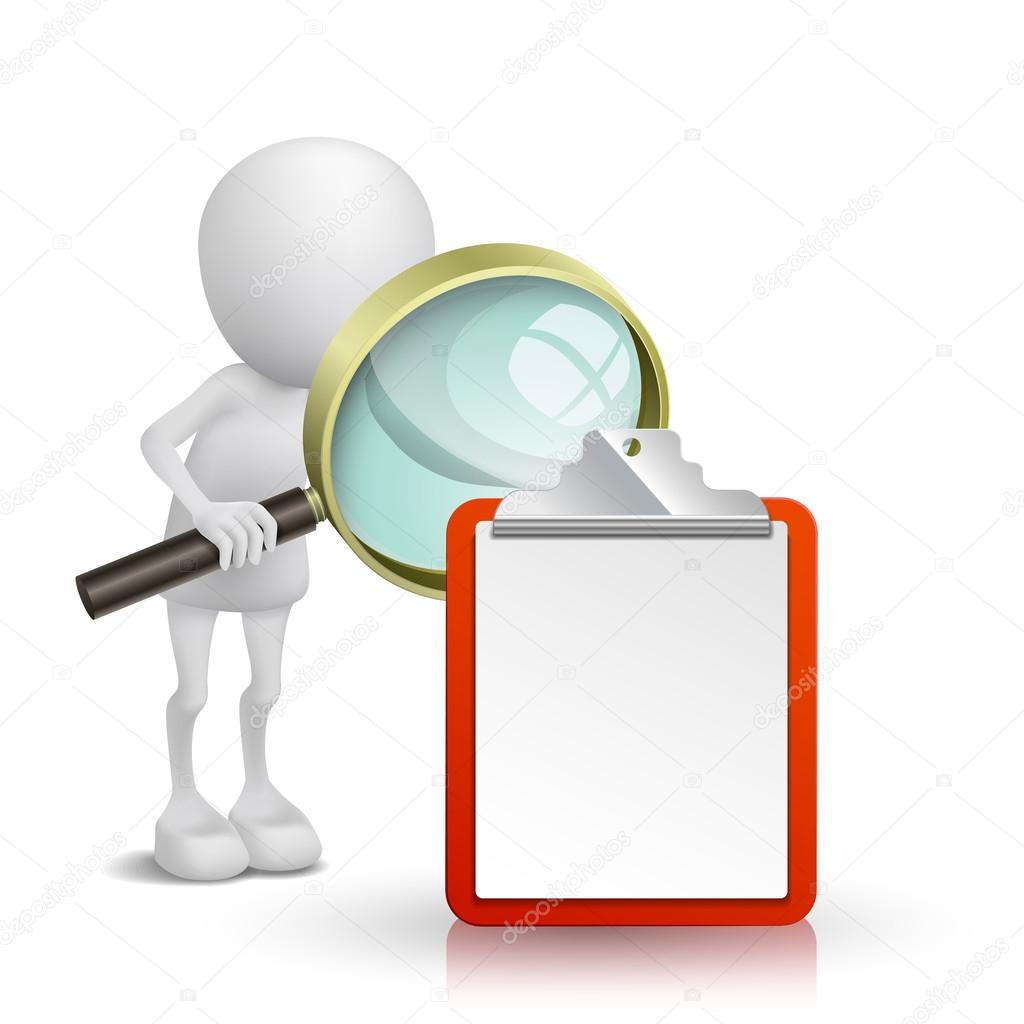 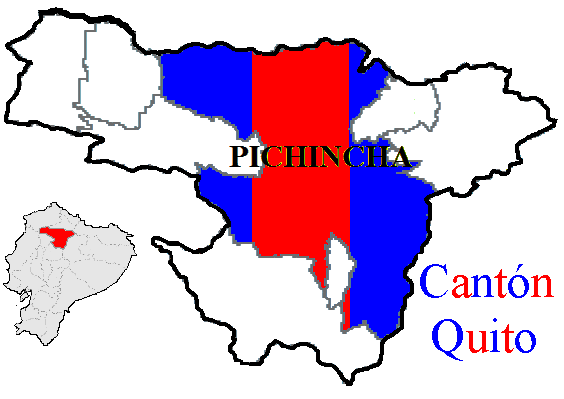 Finanzas empresariales
Las políticas de gobierno
La transferencia de I + D
Aspectos ‘insuficientes’ en el Ecuador
(Global Entrepreneurship Monitor, 2019)
El 87,51% son empresas familiares
(Camino & Bermúdez, 2018)
*La falta de capacidad para emprender
(Lasio y otros, 2018)
Poco competitivas
Riesgo
Adaptarse necesidades cambiantes del mercado
PROBLEMA
Efectos
Jessica Chicaiza
Alta mortalidad de empresas familiares en Quito por falta de innovación.
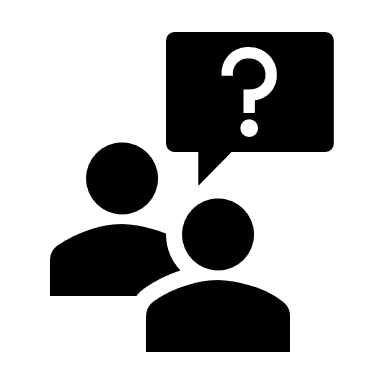 Problema
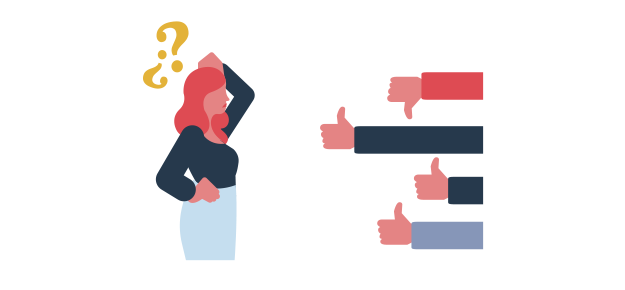 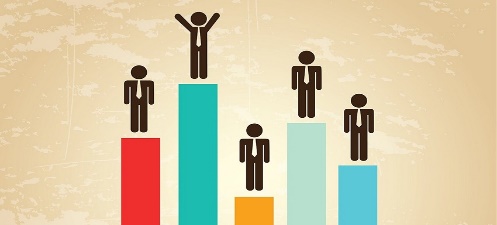 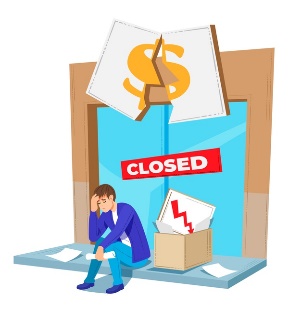 I + D
Poco interés
Capacidad de emprendimiento
Causas
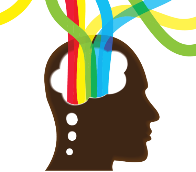 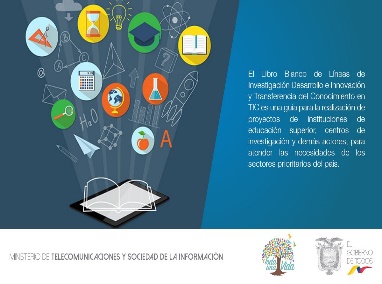 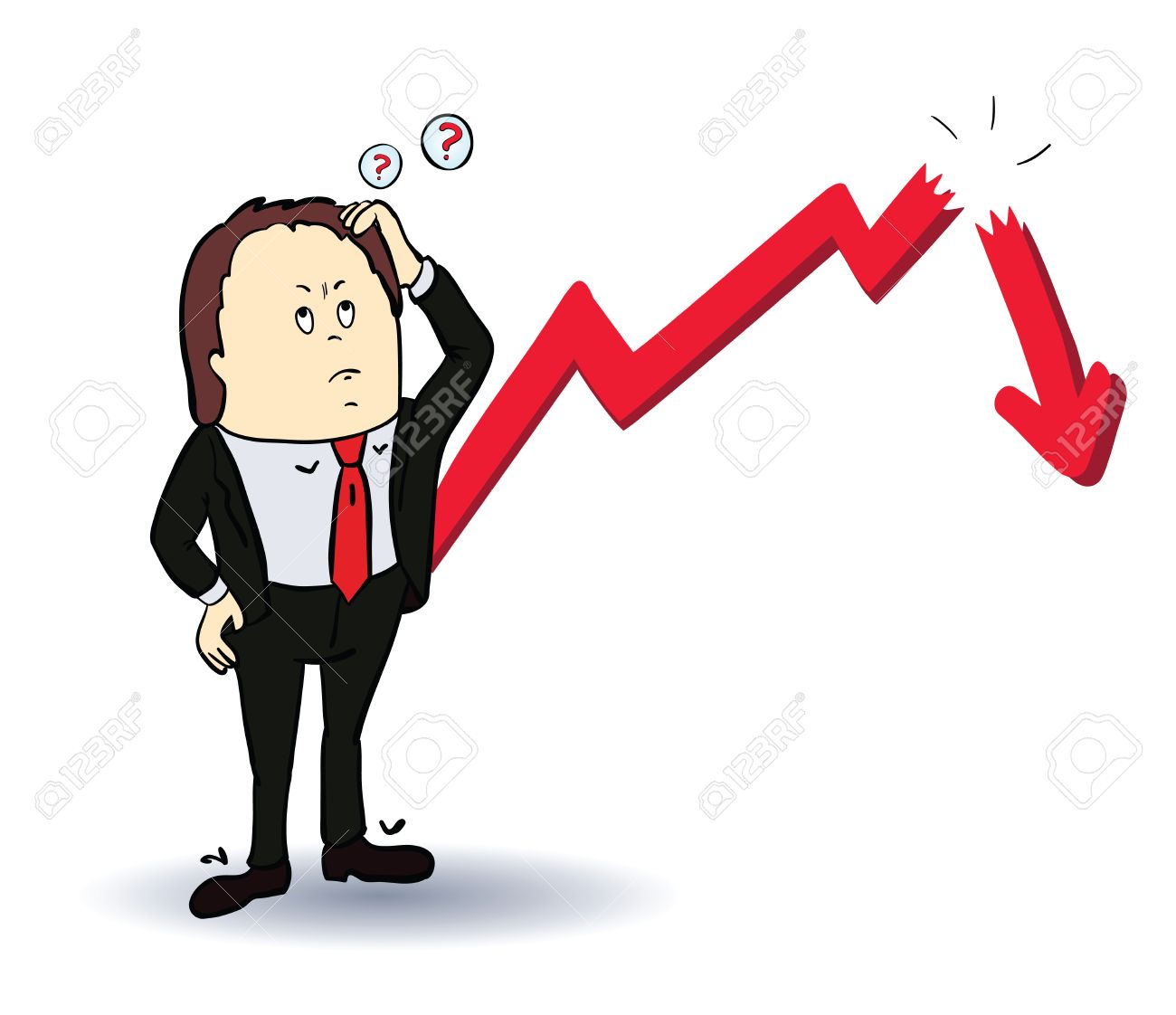 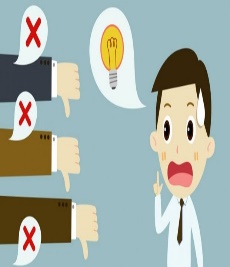 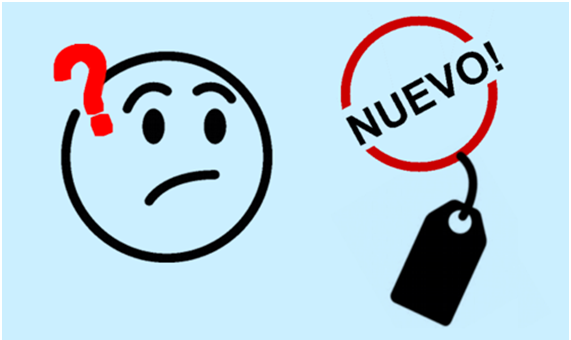 OBJETIVOS
Jessica Chicaiza
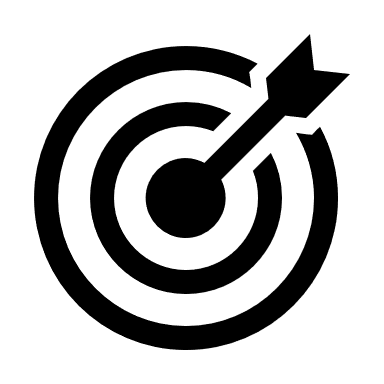 Establecer la relación entre el emprendimiento corporativo y el potencial de innovación en empresas familiares en el Distrito Metropolitano de Quito.
Medir el potencial de innovación de las empresas familiares en el Distrito Metropolitano de Quito.
Analizar el emprendimiento corporativo en empresas familiares en el Distrito Metropolitano de Quito.
Identificar las bases teóricas del emprendimiento corporativo y la innovación aplicables en la gestión de empresas familiares.
MARCO TEÓRICO – Empresas familiares
Jessica Chicaiza
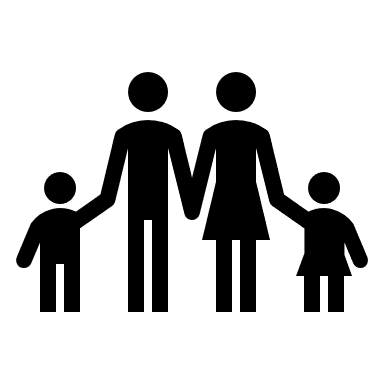 “los orígenes de las empresas familiares se remiten a la antigüedad donde la actividad que ejercía un artesano era trasmitida a sus herederos”
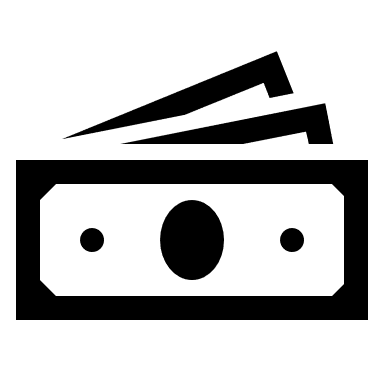 (Basco, 2006)
“es la existencia de un grupo familiar que influye en la propiedad, gobierno, dirección, sucesión, objetivos y estructura empresarial.”
…generalmente el grupo familiar busca mantener la organización de una generación a otra; se teme que si la empresa no existe los vínculos y la unión familiar se desmoronen…
(Cabrera, Déniz y Santana, 2005)
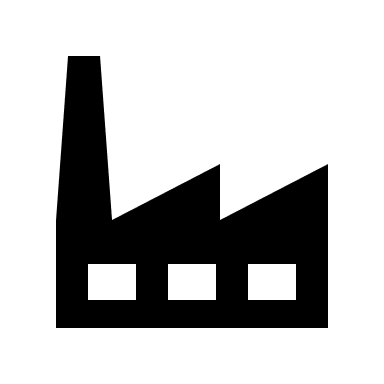 (Leach, 1993)
MARCO TEÓRICO – Emprendimiento corporativo
Jessica Chicaiza
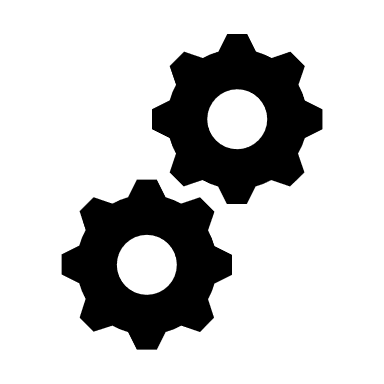 Dimensiones de emprendimiento
(Arzubiaga, Unai, Iturralde, Jainaga y Maseda, 2012)
MARCO TEÓRICO – Potencial de Innovación
Jessica Chicaiza
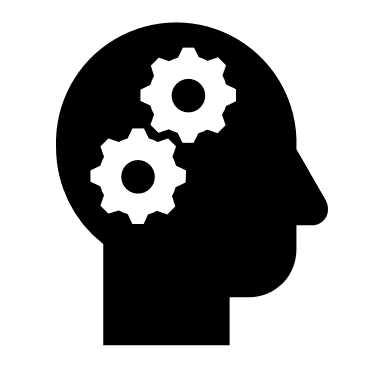 Dimensiones de potencial de innovación
(Prajogo y Ahmed, 2006)
Estímulos de innovación
Dim. Innovación
HIPÓTESIS
Proactividad
Jessica Chicaiza
Emprendimiento
Corporativo
H1
Capacidad de innovación
Potencial de Innovación
Asunción de riesgos
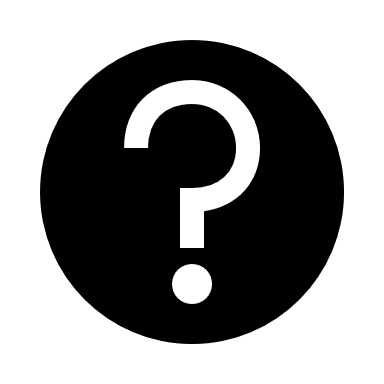 Agresividad competitiva
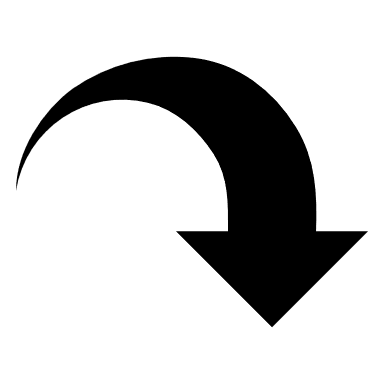 Autonomía
Desempeño de innovación
METODOLOGÍA
Jessica Chicaiza
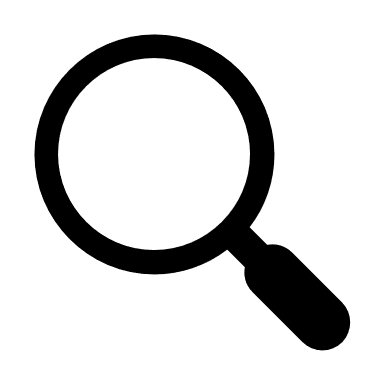 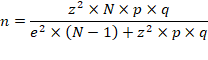 M.A.P
(Abascal y Grande, 2015)
N= 24348 empresas
e= error de muestreo del 8%
p= probabilidad de ocurrencia o aceptación del 50,00% 
q= probabilidad de no ocurrencia del 50,00%.
z= valor z de 1,96 para una confianza del 95%.
ANÁLISIS UNIVARIADO – Datos generales
Jessica Chicaiza
Actividad económica
Antigüedad
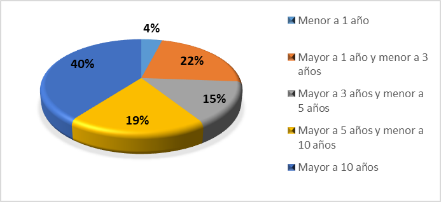 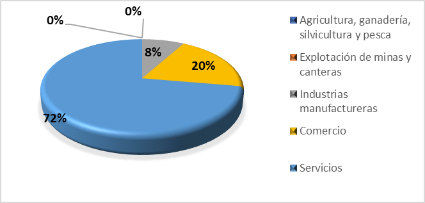 Número de empleados
Rengo de ventas anuales
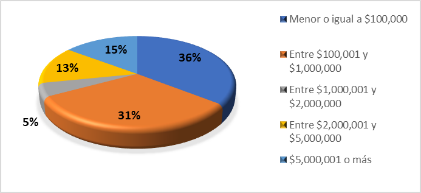 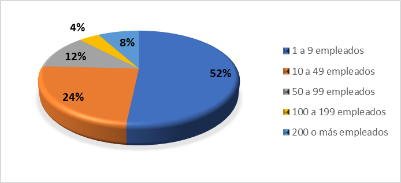 ANÁLISIS UNIVARIADO – Emprendimiento corporativo
Jessica Chicaiza
EMPRENDIMIENTO CORPORATIVO
Innovación
Proactividad
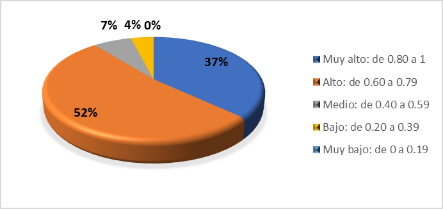 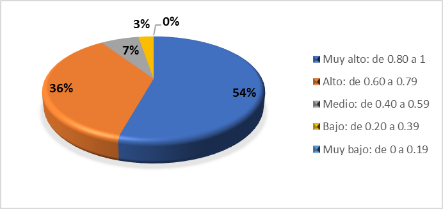 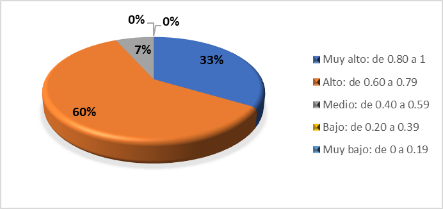 Asunción de Riesgos
Agresividad Competitiva
Autonomía
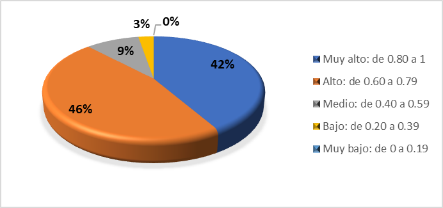 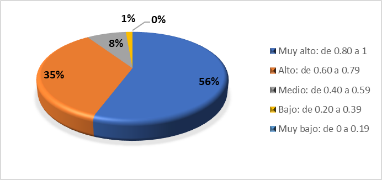 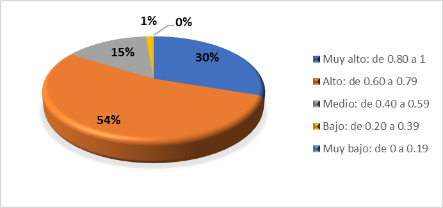 ANÁLISIS UNIVARIADO – Potencial de innovación
Jessica Chicaiza
POTENCIAL DE INNOVACIÓN
Estímulos de innovación
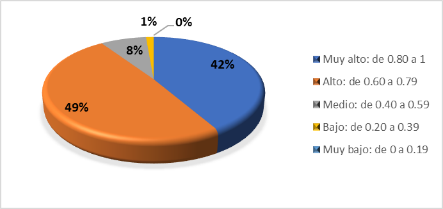 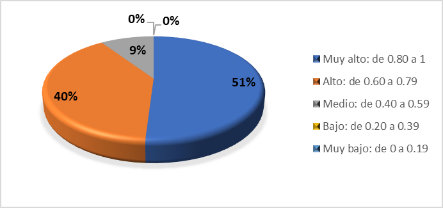 Capacidad de innovación
Desempeño de innovación
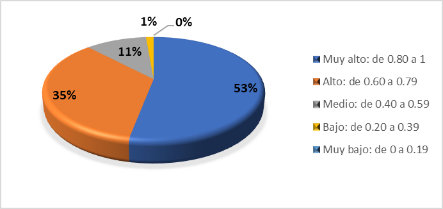 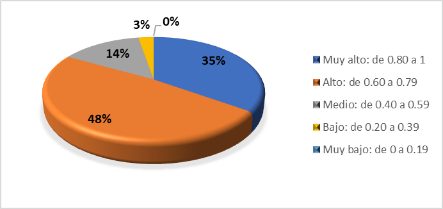 ANÁLISIS BIVARIADO
El emprendimiento corporativo tiene una influencia alta en el potencial de innovación.
Jessica Chicaiza
EMPRENDIMIENTO CORPORATIVO * POTENCIAL DE INNOVACIÓN
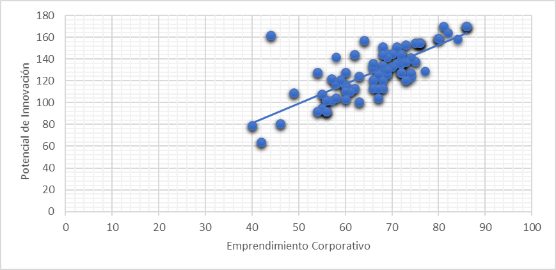 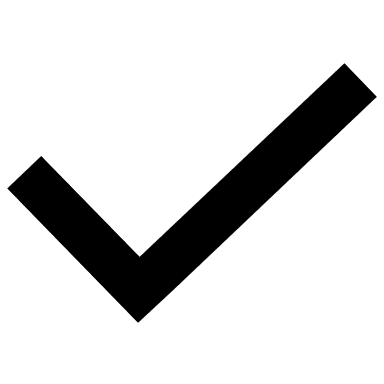 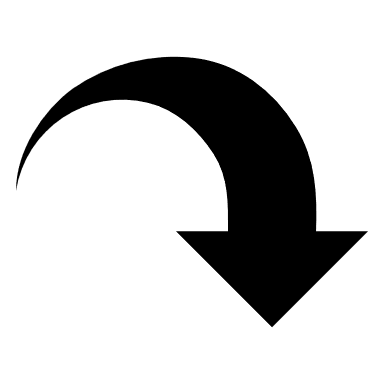 ANÁLISIS BIVARIADO
Jessica Chicaiza
Dimensiones del EMPRENDIMIENTO CORPORATIVO * POTENCIAL DE INNOVACIÓN
ANÁLISIS BIVARIADO
Jessica Chicaiza
EMPRENDIMIENTO CORPORATIVO * Dimensiones del POTENCIAL DE INNOVACIÓN
ANÁLISIS CONSOLIDADO
Jessica Chicaiza
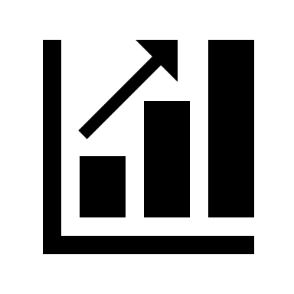 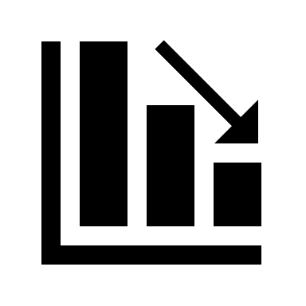 ESTRATEGIAS PARA MEJORA DE INNOVACIÓN
Jessica Chicaiza
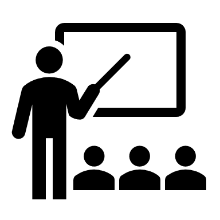 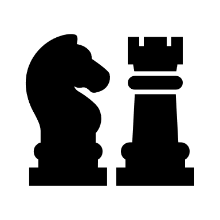 Jessica Chicaiza
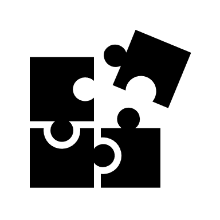 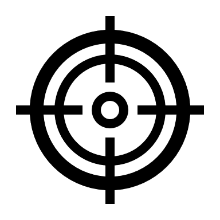 CONCLUSIONES
Jessica Chicaiza
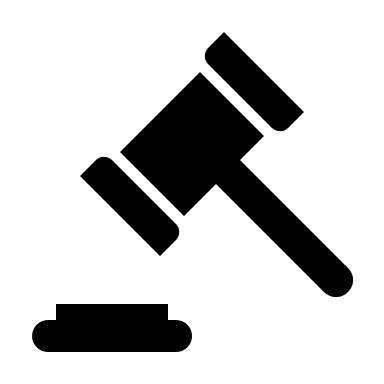 RECOMENDACIONES
Jessica Chicaiza
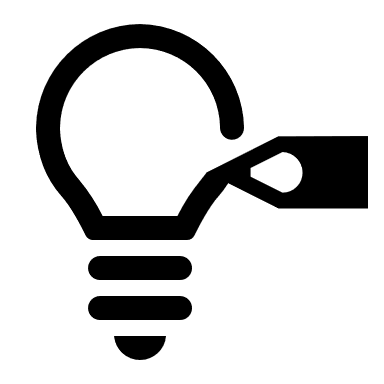 Jessica Chicaiza
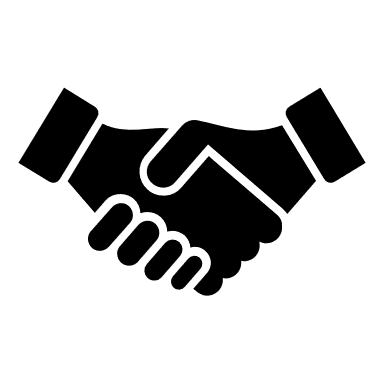 ¡GRACIAS POR SU ATENCIÓN!